Logistics services:3. Postal and telecommunication services
Metodický koncept k efektivní podpoře klíčových odborných kompetencí s využitím cizího jazyka ATCZ62 - CLIL jako výuková strategie na vysoké škole
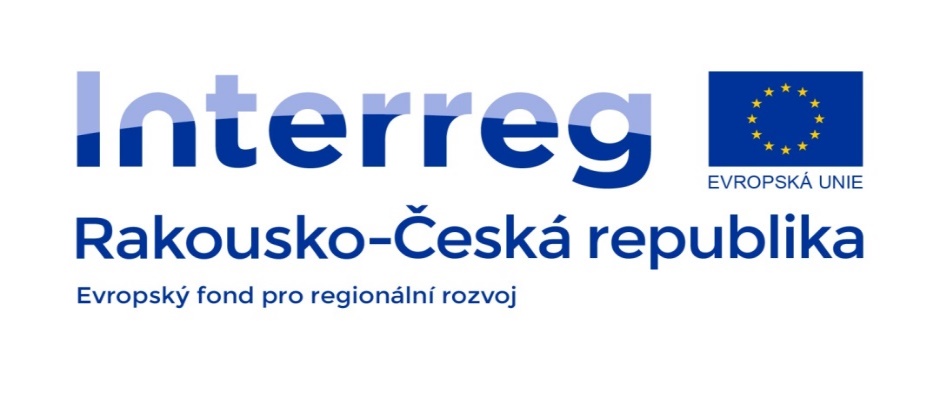 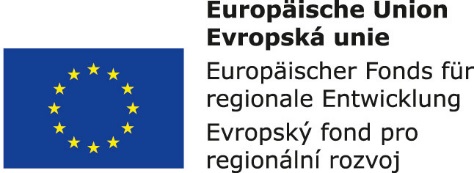 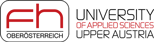 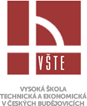 Act No. 29/2000 Coll., On postal services

	In the Czech Republic, this Act regulates, in accordance with European Community laws, the conditions for the provision and operation of postal services, the rights and obligations arising from the provision and operation of postal services as well as the special rights and special obligations of those postal operators who are required to provide basic services.

	The postal service is an activity performed on the basis of a postal contract and under the conditions stipulated by this Act, the purpose of which is to deliver a postal item or the specific amount of money.
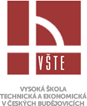 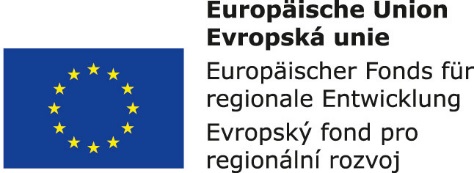 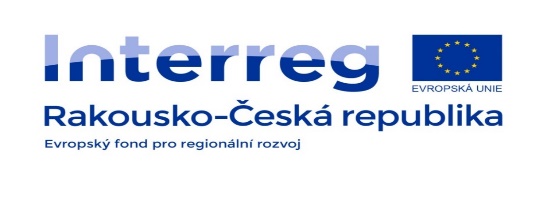 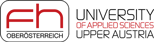 Basic terms

	a.) postal item is a thing that has been taken by the operator as a single entity to provide postal services,
	b.) postal voucher is a postal service, the purpose of which is to deliver a specific amount of money,
	c) operator is the person providing the postal services,
	d) consignor is the person who is identified as a consignor on a postal item or in a postal voucher; if the consignor is not identified, he is represented by the person who concluded the postal contract,  
	e) addressee is the person who is identified by the sender on the postal item or the postal voucher as being the addressee,     
	f) recipient (consignee) is the addressee or another person whom, according to the postal contract, should or may be issued a postal item or paid a specific amount of money.
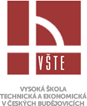 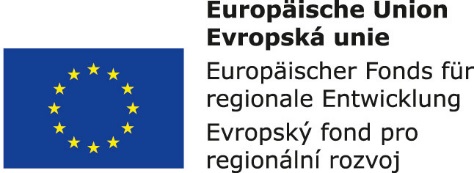 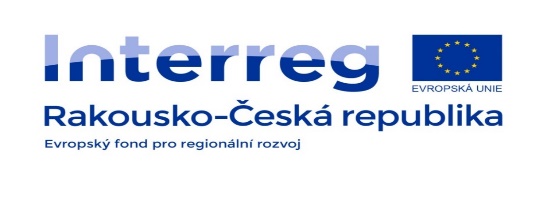 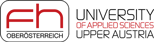 Terms and conditions for the postal services operation:

	(1) The condition for the operation of postal services is to get a trade license under Act No. 455/1991 Coll., On Trades Licensing, as amended.
     
	(2) The condition for the postal service operation, the purpose of which is to deliver a document, is furthermore a postal license or a special postal license under this Act.
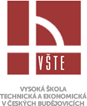 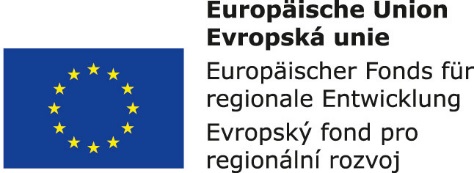 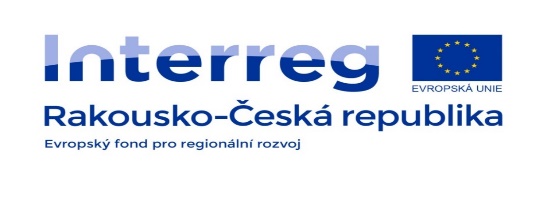 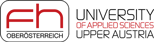 State administration in the field of postal services:

	The Czech Telecommunications Office performs a state administration in the field of electronic communications and postal services, including market regulation and setting conditions for doing business. The Office also ensures the protection of certain services in the field of television broadcasting and information society services.
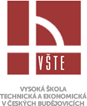 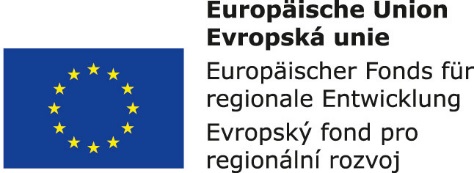 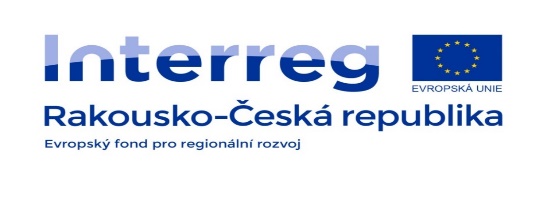 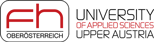 Telecommunication services

	Telecommunication service can be understood as a service for the transmission of information by telecommunication networks for payment to third parties.
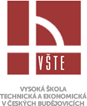 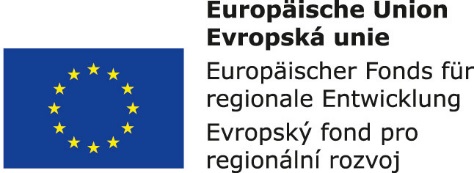 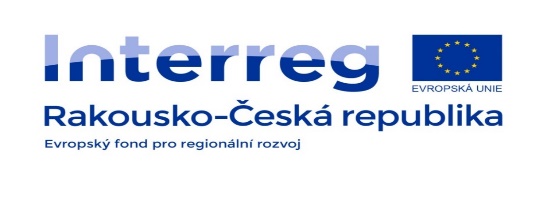 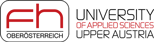 Telephone services
 A. Standard telephone services (caller-paid) B. Telephone services paid by the called
 A. Shared-cost telephone services
          B. Telephone services with a special tariff
Broadband internet access in the Czech Republic
Data transmission services
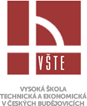 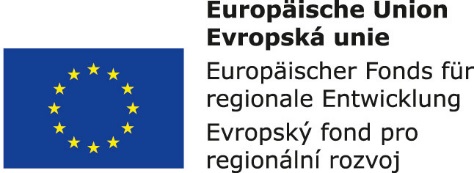 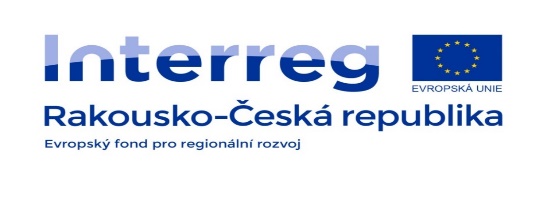 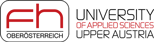